Коррекция нарушений слоговой структуры речиЗанятие №14«Двусложные слова, состоящие из закрытых слогов (6-й тип слоговой структуры)»
Подготовила: Салиндер Ксения Сергеевна
учитель-логопед МБДОУ д/с «Оленёнок»



п. Тазовский
Игра «Назови ласково»
Ход игры: Взрослый, бросая мяч ребенку, произносит название предмета. Ребенок, возвращая мяч, называет предмет «ласково».
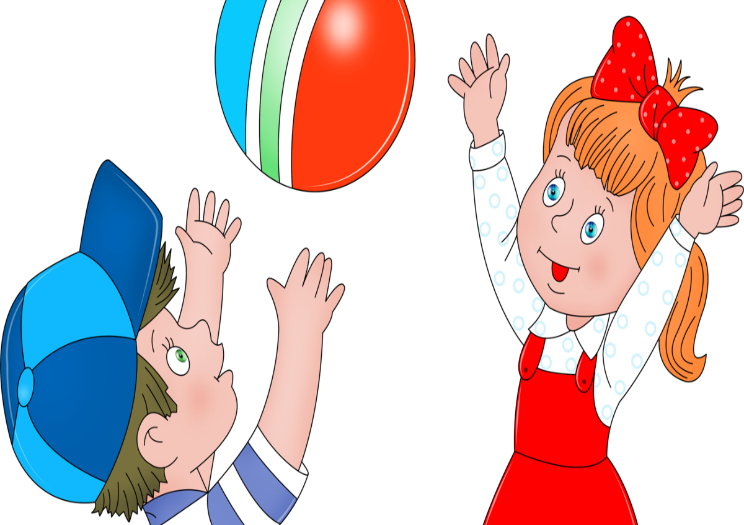 Игра «Ответь на вопросы»
Ход игры: Перед ребенком – предметные картинки. Взрослый говорит: «Я буду задавать вопросы, а ты – отвечать на них.»
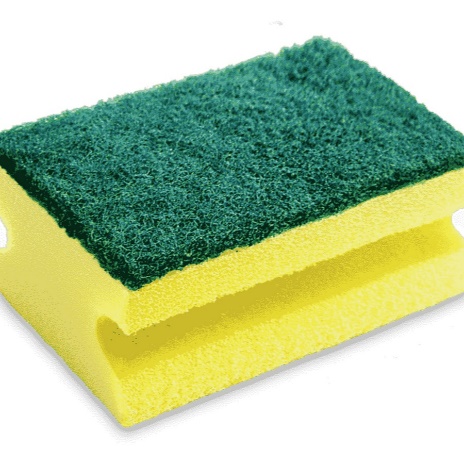 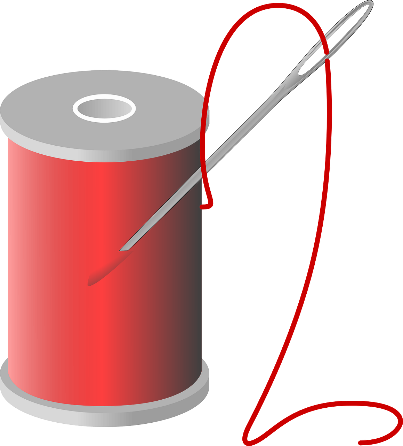 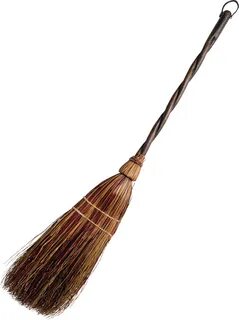 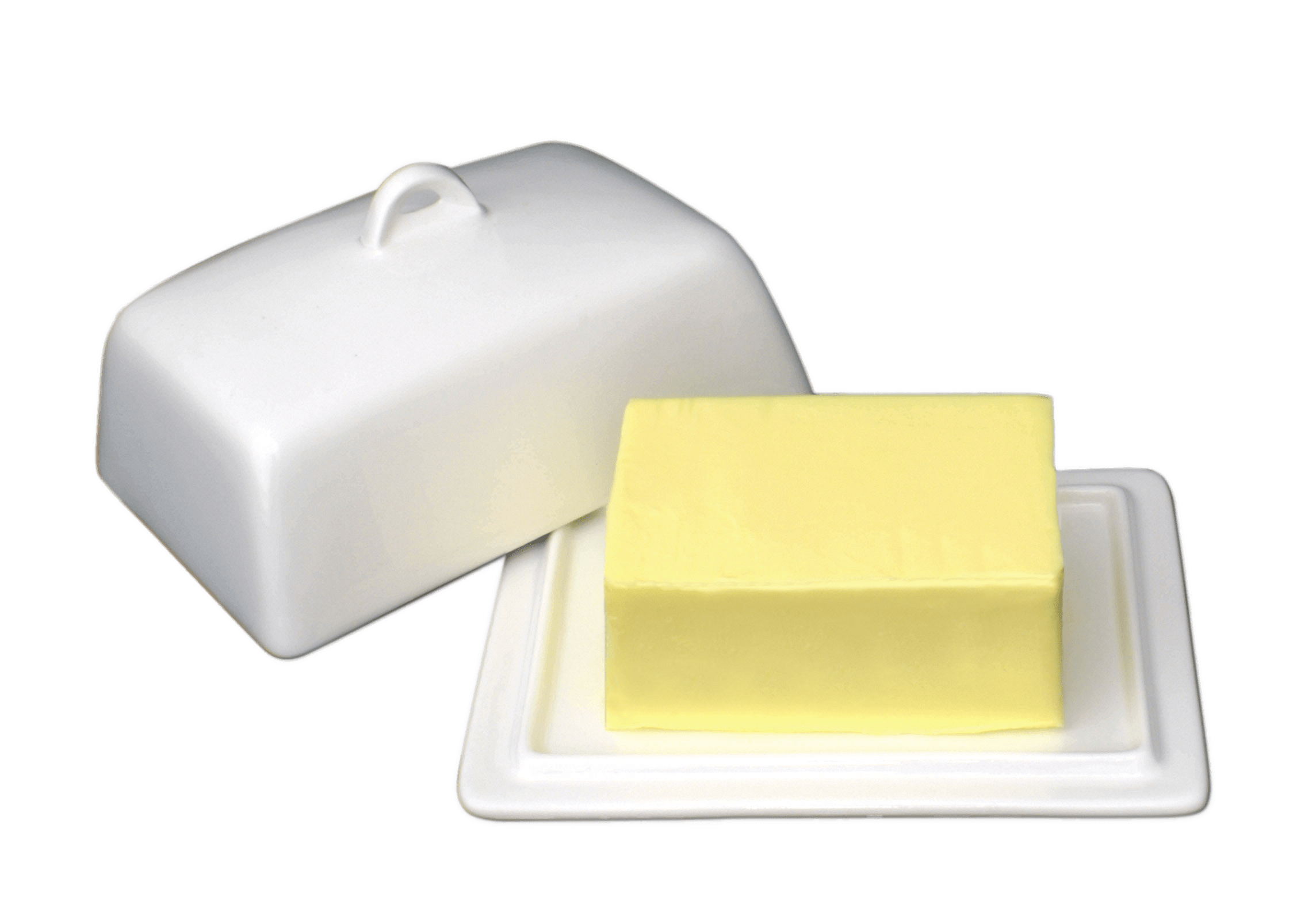 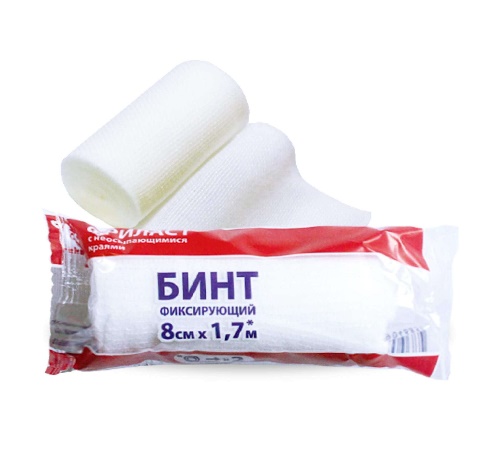 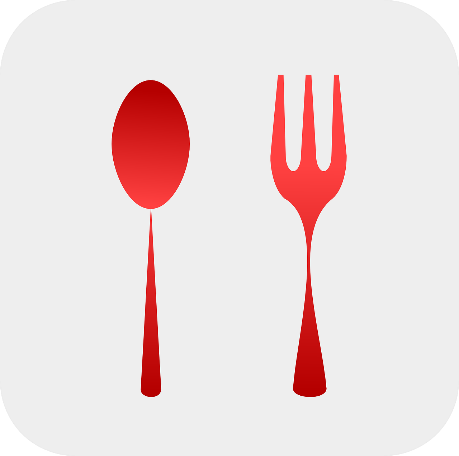 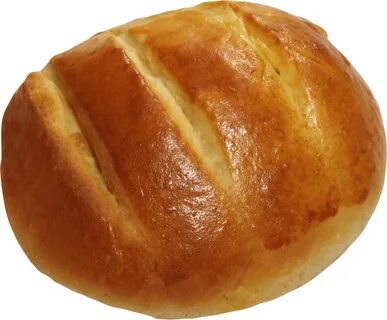 Упражнение «Один – пять »
Ход игры: Взрослый говорит: «Я буду бросать тебе мяч и называть один предмет, а ты – возвращать мяч и называть пять таких предметов.»
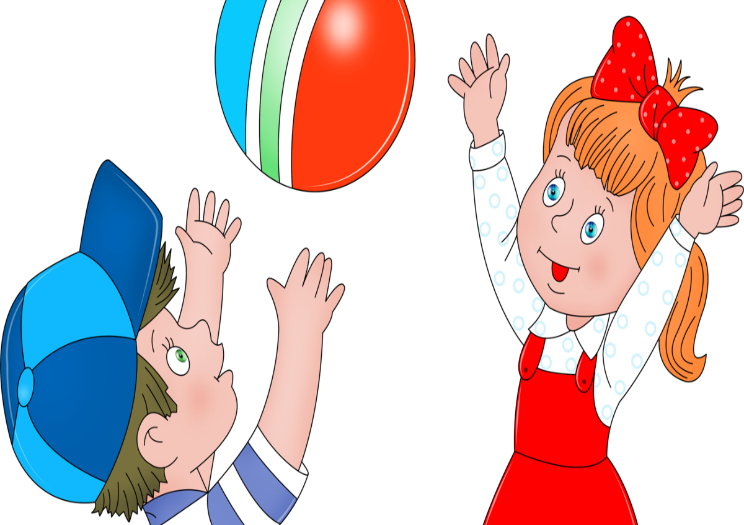 Упражнение «Назови нужное слово»
Ход игры: Ребенку дается образец выполнения задания. Взрослый говорит: «Я буду произносить словосочетания, а ты – изменять их по образцу.»